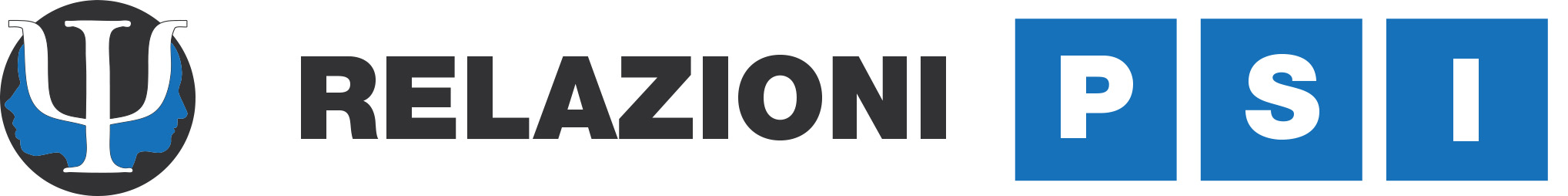 Children see, children do
Genitore e Bambino sulla via di un mutuo modellamento relazionale
www.psicoterapia-chieti-pescara.it www.francescadisipio.it             

Relazioni PSI
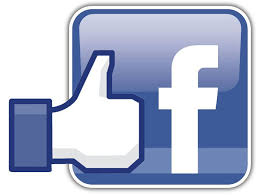 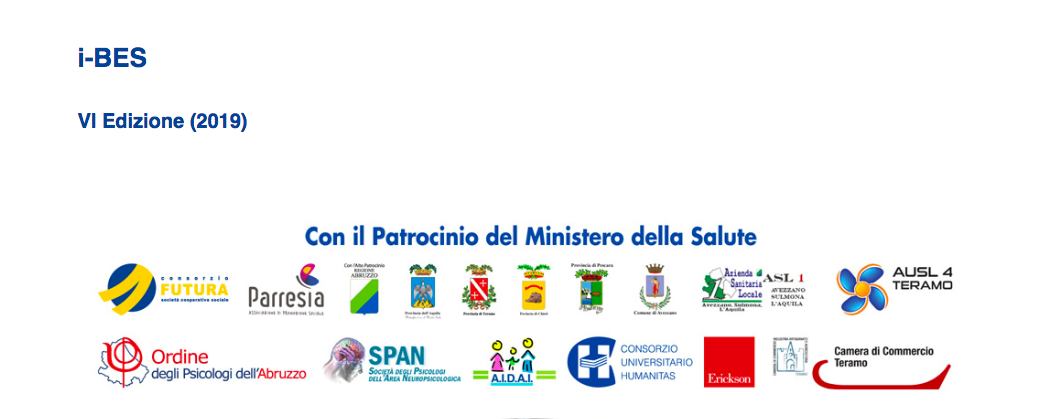 www.psicoterapia-chieti-pescara.it www.francescadisipio.it             

Relazioni PSI
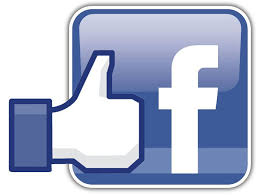 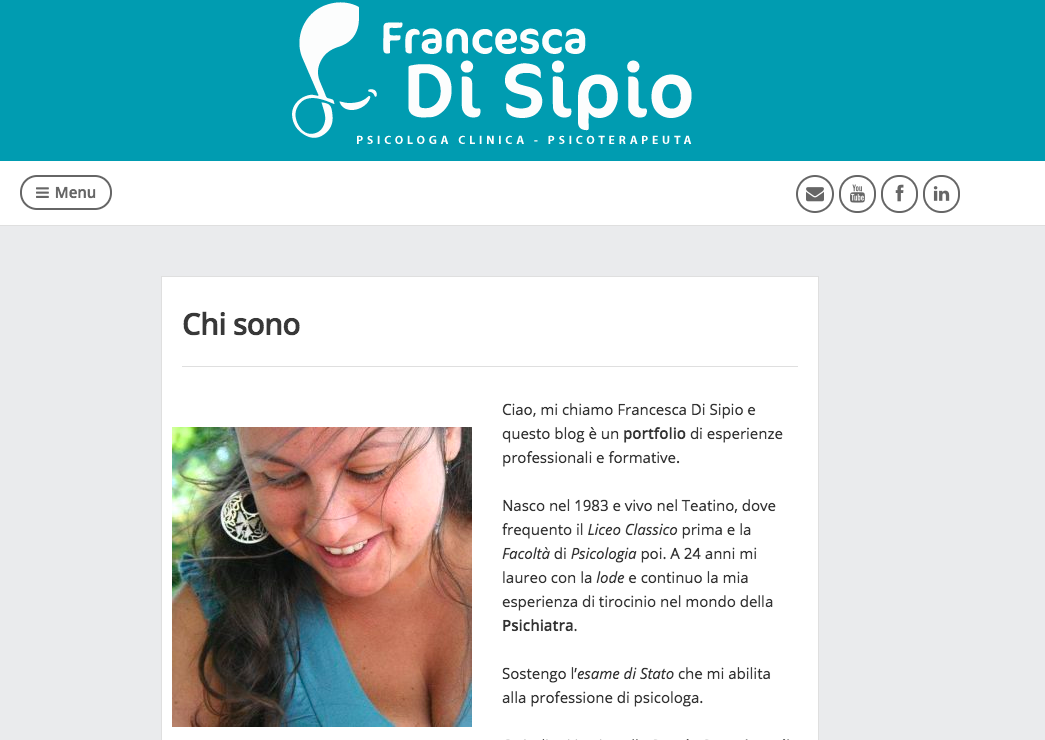 www.psicoterapia-chieti-pescara.it www.francescadisipio.it             

Relazioni PSI
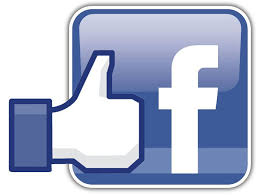 www.psicoterapia-chieti-pescara.it www.francescadisipio.it             

Relazioni PSI
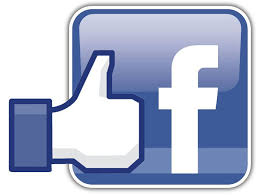 www.psicoterapia-chieti-pescara.it www.francescadisipio.it             

Relazioni PSI
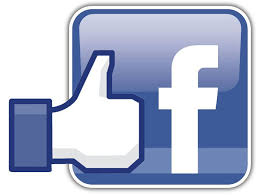 www.psicoterapia-chieti-pescara.it www.francescadisipio.it             

Relazioni PSI
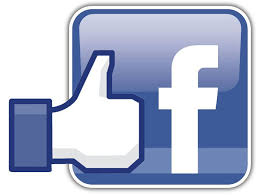 www.psicoterapia-chieti-pescara.it www.francescadisipio.it             

Relazioni PSI
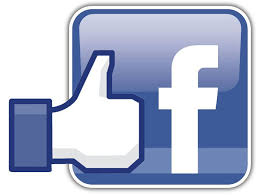 Neuroni Specchio
www.psicoterapia-chieti-pescara.it www.francescadisipio.it             

Relazioni PSI
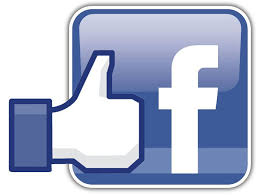 www.psicoterapia-chieti-pescara.it www.francescadisipio.it             

Relazioni PSI
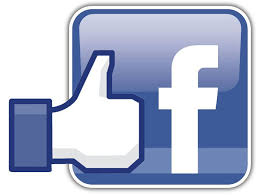 www.psicoterapia-chieti-pescara.it www.francescadisipio.it             

Relazioni PSI
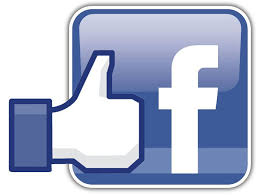 www.psicoterapia-chieti-pescara.it www.francescadisipio.it             

Relazioni PSI
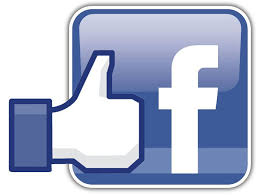 www.psicoterapia-chieti-pescara.it www.francescadisipio.it             

Relazioni PSI
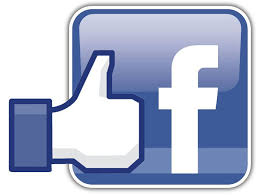 www.psicoterapia-chieti-pescara.it www.francescadisipio.it             

Relazioni PSI
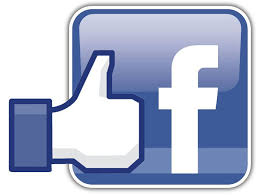 www.psicoterapia-chieti-pescara.it www.francescadisipio.it             

Relazioni PSI
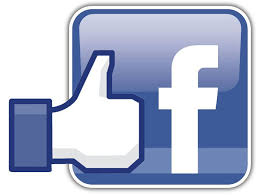 Una relazionalià        in cui davvero             il come è più importante del cosa.
www.psicoterapia-chieti-pescara.it www.francescadisipio.it             

Relazioni PSI
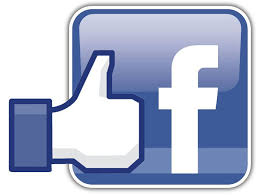 La prosodia
“Adesso basta”
www.psicoterapia-chieti-pescara.it www.francescadisipio.it             

Relazioni PSI
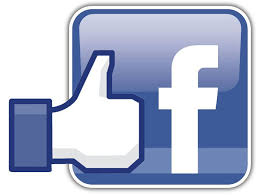 La psicologia ci insegna che
le relazioni significative e, come direbbe  Winnicott, “sufficientemente buone” predicono “successi”…

il debacle, l’empasse, la resistenza, l’errore generano forme di apprendimento più efficaci e relazioni più sicure.
www.psicoterapia-chieti-pescara.it www.francescadisipio.it             

Relazioni PSI
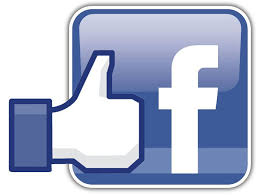 L’analisi transazionale
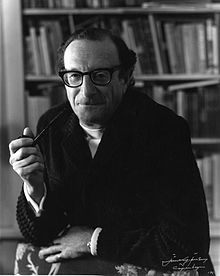 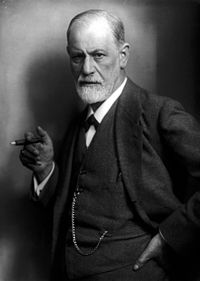 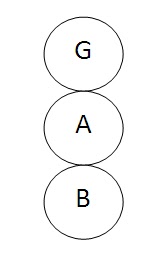 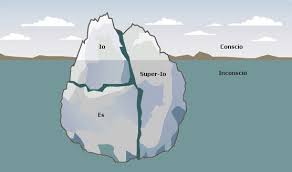 www.psicoterapia-chieti-pescara.it www.francescadisipio.it             

Relazioni PSI
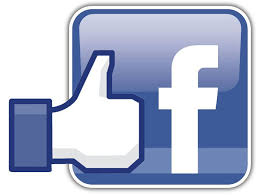 Stati dell’Io
www.psicoterapia-chieti-pescara.it www.francescadisipio.it             

Relazioni PSI
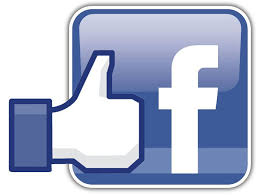 Stati dell’Io Genitore
Un precipitato di pensieri, comportamenti ed emozioni riferibili a quanto 
avete esperito nella vostra vita dai vostri genitori
www.psicoterapia-chieti-pescara.it www.francescadisipio.it             

Relazioni PSI
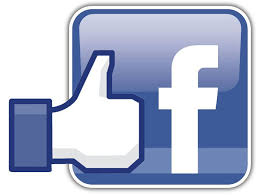 Stati dell’Io Adulto
È il nostro “processore interiore” che seleziona informazioni e sulla base di esse prende decisioni
www.psicoterapia-chieti-pescara.it www.francescadisipio.it             

Relazioni PSI
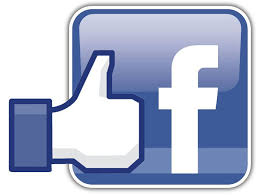 Stati dell’Io Bambino
Egli è 
“l’Adamo che 
mette nome a tutto ciò che vede e sente”
www.psicoterapia-chieti-pescara.it www.francescadisipio.it             

Relazioni PSI
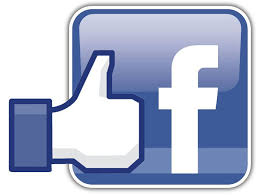 Una piccola storiella…
www.psicoterapia-chieti-pescara.it www.francescadisipio.it             

Relazioni PSI
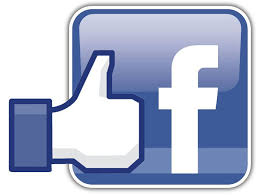 Per Berne lo Stato dell’Io è “uno schema uniforme di sensazione di esperienza direttamente collegato a un corrispondente schema uniforme di comportamento.”
www.psicoterapia-chieti-pescara.it www.francescadisipio.it             

Relazioni PSI
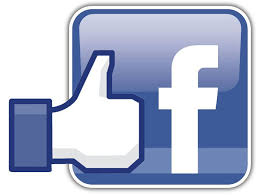 Matrice di copione
www.psicoterapia-chieti-pescara.it www.francescadisipio.it             

Relazioni PSI
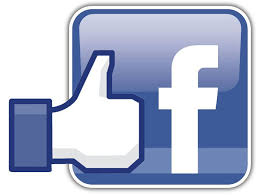 Controingiunzioni
Le controingiunzioni sono un particolare tipo di comando rivolto dal Genitore al Bambino: 

                                              Sii perfetto!
                 sii forte!
        sforzati!                            compiaci!

                                  sbrigati!
www.psicoterapia-chieti-pescara.it www.francescadisipio.it             

Relazioni PSI
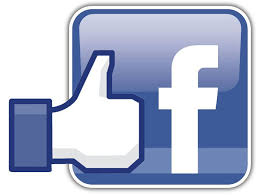 Le ingiunzioni
Sono una serie di credenze che poi il Bambino si fa sulla base dei messaggi genitoriali. 
Sono 12:
non esistere, non essere te stesso, non essere un bambino, non crescere, non riuscire, non fare niente, non essere importante, non appartenere, non entrare in intimità, non stare bene, non pensare, non sentire.
www.psicoterapia-chieti-pescara.it www.francescadisipio.it             

Relazioni PSI
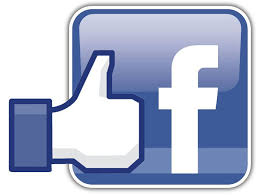 Basi epistemologico-umanistiche AT
Ognuno è ok
Ognuno ha la capacità 
di pensare e scegliere
Queste scelte possono essere cambiate
www.psicoterapia-chieti-pescara.it www.francescadisipio.it             

Relazioni PSI
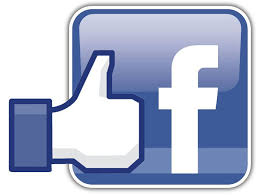 Il copione
www.psicoterapia-chieti-pescara.it www.francescadisipio.it             

Relazioni PSI
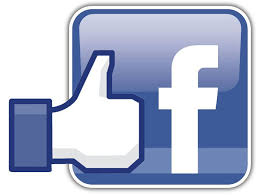 La simbiosi e la sintonizzazione
www.psicoterapia-chieti-pescara.it www.francescadisipio.it             

Relazioni PSI
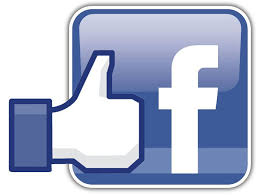 “E’ bello indovinarsi”.
www.psicoterapia-chieti-pescara.it www.francescadisipio.it             

Relazioni PSI
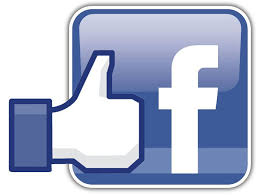 Conclusioni
www.psicoterapia-chieti-pescara.it www.francescadisipio.it             

Relazioni PSI
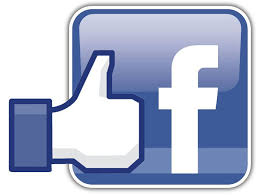 Conclusioni
B
www.psicoterapia-chieti-pescara.it www.francescadisipio.it             

Relazioni PSI
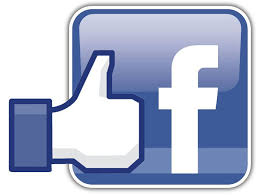 Conclusioni
B
E
www.psicoterapia-chieti-pescara.it www.francescadisipio.it             

Relazioni PSI
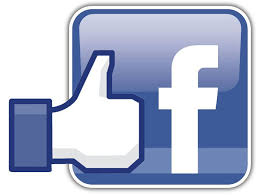 Conclusioni
B
E
S
www.psicoterapia-chieti-pescara.it www.francescadisipio.it             

Relazioni PSI
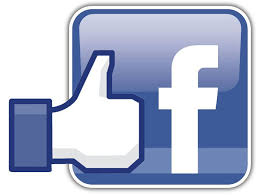